Implementing Clinical-Community Linkages for Fall Prevention Lessons from the Massachusetts Prevention and Wellness Trust Fund
Santhi Hariprasad, MPH

Massachusetts Commission on Falls Prevention
Wednesday, April 26, 2017
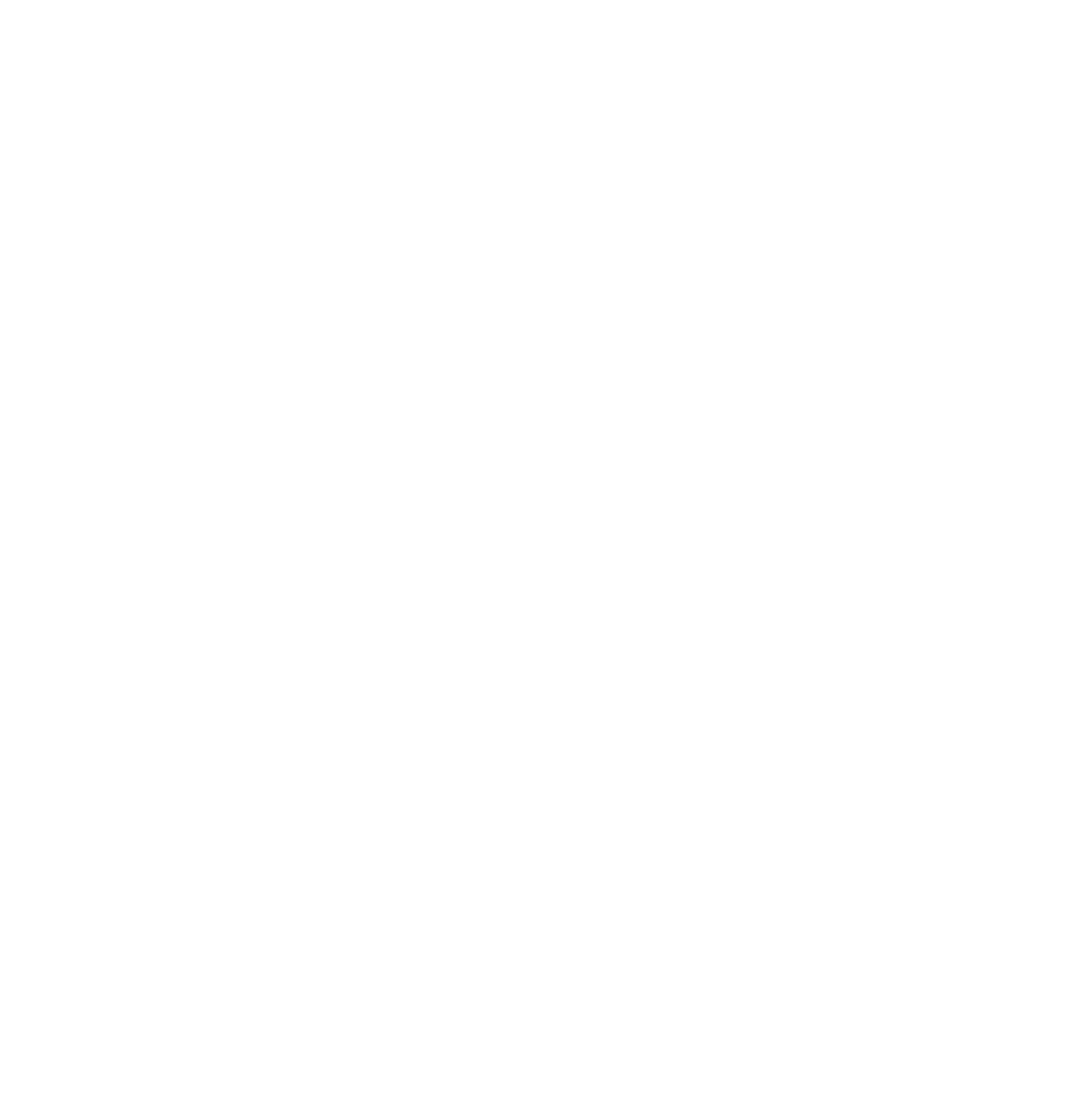 1
Overview
Prevention and Wellness Trust Fund (PWTF) Overview
Results
Lessons Learned
Future Directions
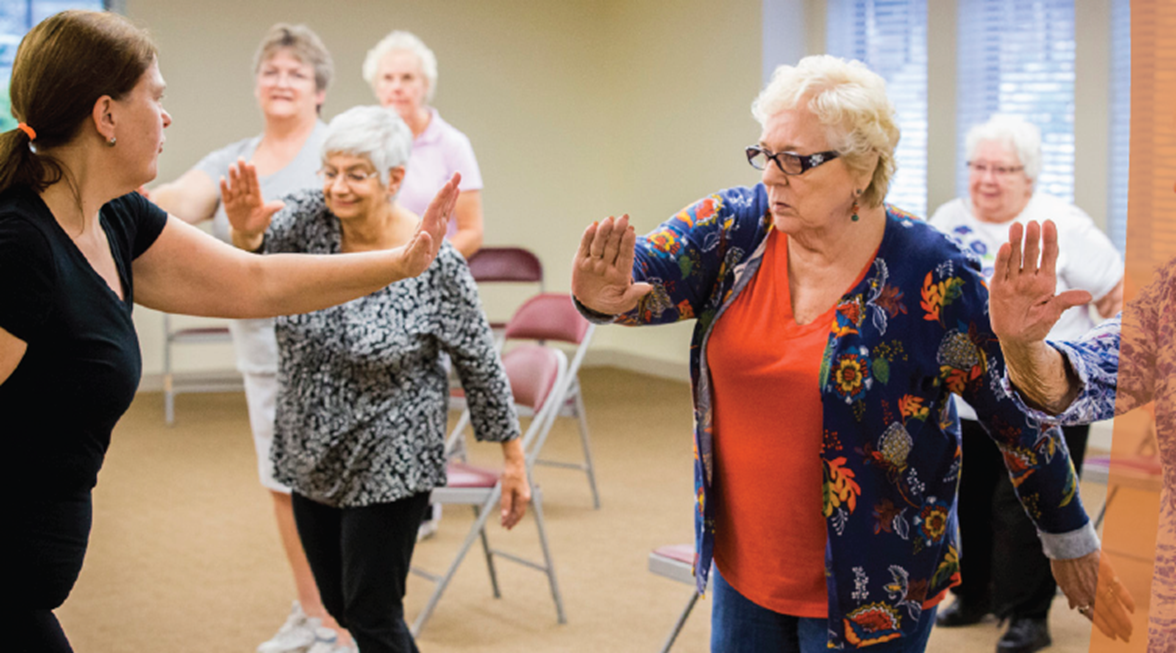 2
Massachusetts Prevention and Wellness Trust Fund Overview
3
The Prevention and Wellness Trust Fund
$60 million in trust for 4 years (2013-17) as part of cost-containment legislation Chapter 224, enacted in 2012
Focus on 4 priority health conditions
Evidence-based interventions with return on investment in 3 to 5 years
Goals:
to reduce rates of the most prevalent and preventable health conditions, and substance use; 
to increase healthy behaviors; 
to address health disparities; 
to strengthen the evidence-base for prevention programming.
4
PWTF Partnerships: Nine Diverse Communities
5
The Burden of Falls in the United States
Annual Medicare costs $31 billion  (CDC)
2.8 million ED visits, 27K deaths each year (CDC)
Contribute to disability, dependence, depression

Yet…
Only 37% of older patients were asked about falls by their providers (Chou et al., 2006)
Only 8% of providers used clinical guidelines to direct their care (Jones et al., 2011)
6
PWTF’s Fall Prevention Interventions
Clinical:
CDC’s Stopping Elderly Accidents, Death, & Injury (STEADI) Tool Kit (23 organizations)
Community:
A Matter of Balance (18 organizations)
Tai Chi (8 organizations)
Assisted Home Safety Assessments (16 organizations)
7
CDC’s STEADI Toolkit
8
PWTF Model
Primary Care Clinical 
Guidelines
Community Interventions
Clinical-Community Linkages
Engagement
Enrollment
Completion
Screening 
Treatment
Referral
Community Health Workers
MA SIM e-Referral
Fax



Feedback report
9
Technical Assistance Strategy
Learning sessions 2x per year
On-site STEADI CME / CEU trainings 
Calls and webinars with experts and DPH staff
Online resources
Quarterly data reports 
Ongoing program monitoring: implementation plans, workflows, PDSAs, and progress reports
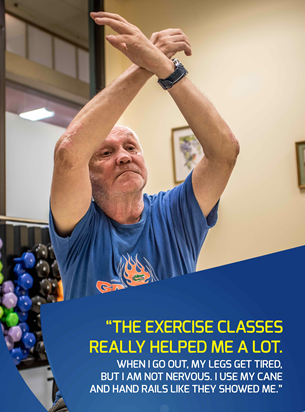 PWTF in Action
Jim now uses his cane regularly and “nails the chair-squat move in Tai Chi class,” according to his instructor.

Jim Price, Age 70, Lynn MA
11
STEADI Data Snapshot: April-June 2016*
12
*Based on 23 PWTF clinical sites’ submissions of EMR data or data reporting sheets to DPH on a quarterly basis
Latino Health Insurance Program: Fall Risk Level of Patients Pre and 6 months Post Intervention (n=60)
*Shared with permission from Dr. Milagros Abreu, CEO, LHIP
13
STEADI Implementation
Challenges:  
Competing priorities
Unclear reimbursement strategy
Few examples of successful implementation
No standard EMR template
14
STEADI Implementation
Successes:
Many sites added falls EMR template
Over 200 providers and clinic staff trained in STEADI
Several successful models:
Falls Clinic
Medicare Annual Wellness Visit
Thousands of older adults screened, assessed and referred
Partnerships with community-based organizations
15
STEADI Implementation
Lessons Learned: 
Identify a committed clinical champion
Develop EMR template and billing strategy before fully implementing
Train all staff in STEADI toolkit
Divide tasks among team
Start small and be flexible
16
Clinical Referrals and Community Intervention Participation (December 2014 – December 2016)
*Based on PWTF CBOs submissions of data reporting sheets to DPH on a quarterly basis
17
Successful Linkages to Community Interventions
Lessons Learned:
Community referrals a part of pre-visit planning/huddles
Clinical-CBO partnership
CBO does info sessions about programs for clinical staff 
Referral to CBO includes detailed information (alternate phone #s, language spoken, patient’s level of interest, etc.)
Clinical site follows up with patients who do not enroll
Warm Handoffs
Care team discusses referral with patient 
Give patients info sheets describing programs 
Mail patient a joint letter from clinical site and CBO
18
Lessons Learned: Scaling Fall Prevention Initiatives
Disseminate lessons learned through STEADI implementation projects
Collect and disseminate EMR templates used for screening, assessment and referral in clinical settings
Organize CME/CEU trainings on STEADI and community fall prevention 
Create guidance on existing financial incentives and reimbursement for clinical providers to engage in fall prevention work
Convincing payors of the business case for funding fall prevention work 
Integrate screening and referral into state and community functions (e.g. Home Healthcare workers, EMS, senior centers)
Educate and encourage CBOs to provide evidence-based fall prevention classes
Bolster use of HLCE statewide calendar
19
Questions?
Laura Coe, MPH
PWTF Technical Assistance Team Manager 
laura.coe@state.ma.us

Santhi Hariprasad, MPH
PWTF Quality Advisor for Falls 
santhi.hariprasad@state.ma.us
20